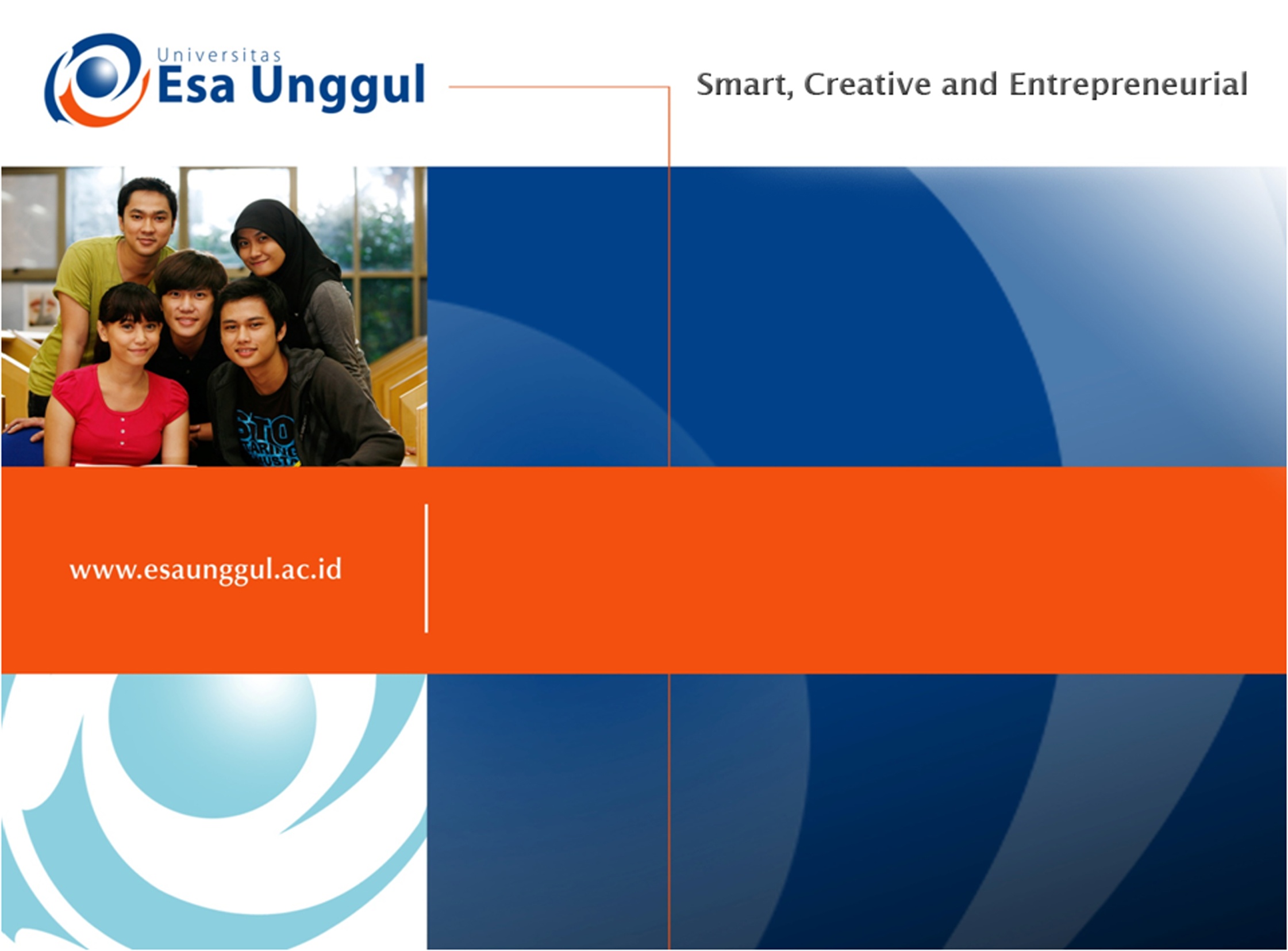 WATAK DAN KEPRIBADIAN
Sosiologi Antropologi Gizi (NUT157)- Pertemuan 4
Vitria Melani, S. Si., M. Si 
Rachmanida Nuzrina, S. Gz., M. Gizi, RD
Lintang Purwara Dewanti, S. Gz., M. Gizi
Program Studi Gizi
Fakultas Ilmu-Ilmu Kesehatan
WATAK MANUSIA
TOSHITAKA NOMI (GOL DARAH MENCERMINKAN WATAK)
GOL A :  DAPAT DIPERCAYA
                          TELITI
                           PENUH TANGGUNG JAWAB
GOL B :  LEMAH LEMBUT
                          PERASA
                         TENANG
                          KALEM
GOL AB:EMOSIONAL
                          PERAGU
                         TERPENGARUH SITUASI
GOL O : PEMIMPIN
                          ENERGIK
                          GAIRAH TINGGI
                          PRESTAI KERJA OPTIMAL
                         BENCI PEMALAS
                         SEMUA ORANG HARUS RAJUN DAN EFFEKTIF
3/28/2020
2
CIRI TEORI X DAN TEORI Y
TEORI X (TRADISIONAL)                                         
MALAS
BEKERJA UNTUK UANG/STATUS
PELU DITAKUTI/DIANCAM
MANUSIA,ANAK YANG TUMBUH BESAR,PERLU PEMIMPIN
TERGANTUNG ATASAN/TIDAK MAU BERPIKIR
PERLU PERINTAH DAN DILATIH
PENGAWASAN KETAT
EGOIS
TEORI Y (POTENSIAL)
AKTIF
BANGGA DENGAN PRESTASI
PERLU DIRANGSANG
BERTANGGUNGJAWAB/MANDIRI
KEBUTUHAN DAPAT DICAPAI SENDIRI
DAPAT MEMPERBAIKI METODE KERJA SENDIRI 
PERLU PENGAKUAN
INGIN HIDUPNYA BERATI BAGI ORANG LAIN 
PERLU DIAKUI/DIHARGAI
3/28/2020
3
TINGKAH LAKU = F(KPRIBABADIAN, LINGKUNGAN)
FAKTOR PENENTU PENGEMBANGAN KPRIBADIAN:
FAKTOR PISIOLOGIS, FAKTOR KETURUNAN MEMBERIKAN PERLENGKAPAN BAGI INDIVIDU UNTUK PERTUMBUHAN DAN KELANGSUNGAN HIDUP
KELOMPOK, KELUARGA DAN SEKOLAH MEM BERIKAN PENGARUH DALAM MEMBENTUK KPRIBADIAN SESEORANG
KEBUDAYAAN,FAKTOR KEBUDAYAAN YANG BERLAKU MENENTUKAN PERANAN DAN SANG SI SOSIAL TERHADAP PENAMPILANNYA
3/28/2020
4
KEKUATAN YANG MEMPENGA RUHI KPRIBADIAN
3/28/2020
5
MODEL DASAR TINGKAH LAKU
SIKAP INDIVIDU
KEBUTUHAN
KEINGINAN
KETEGANGAN
KEBENCIAN
TUJUAN
STIMULI
TINGKAH LAKU
SUMBER:F.E KAST & JE ROSENWEIG. 1979
3/28/2020
6
SIKAP
SIKAP ADALAH TINGKAH LAKU MANUSIA YANG MASIH TERSE LUBUNG  ATAU BELUM MENAMPAKKAN DIRI KELUAR,MERUPA KAN KESIAPAN ATAU KECENDRUNGAN UNTUK BERREAKSI TERHADAP OBJEK TERTENTU YANG DILIHAT DIRABA,DIDE NGAR,DICIUM  DAN DIRASA PADA SUATU LINGKUNGAN TER TENTU  
               PROSES TINGKAH LAKU
MOTIVASI
KEINGINAN
TINGKAH LAKU
TUJUAN
STIMULI
SIKAP
3/28/2020
7
KOMPONEN SIKAP

KOGNISI YANG BERHUBUNGAN DENGAN PER SEPSI ,KEPERCAYAAN,IDE ATAU KONSEP SE SEORANG
AFEKSI YANG MENYANGKUT KEHIDUPAN EMO SIONAL SESEORANG 
KONASI YANG MERUPAKAN KECENDRUNGAN BERTINGKAH LAKU  YANG BERSIPAT MA SIH TERSELUBUNG
3/28/2020
8
PERSEPSI
TANGGAPAN TERHADAP STIMULI YANG MENARIK PERHATIAN YANG  DATANG DARI LUAR  AKAN DIPROSES ATAU DISUSUN DALAM PIKIRANNYA KEMUDIAN DITAFSIRKAN SESUAI DENGAN PENGALAMAN DAN PENGE TAHUAN YANG ADA PADANYA.
PERSEPSI DITENTUKAN OLEH TIGA FAKTOR
SUBJEK YANG MEMANDANG
OBJEK YANG DIPANDANG
SITUASI KETIKA MEMANDANG
3/28/2020
9
MERUBAH SIKAP
MERUBAH SIKAP SESEORANG DAPAT DILAKUKAN MELALUI : 
PENIRUAN
 TIDAK TERDAPAT HUBUNGAN LANGSUNG ANTARA YANG MEMPENGARUHI DENGAN YANG DIPENAGRUHI
SUGESTI
TIDAK TERDAPAT HUBUNGAN LANGSUNG ANTARA YANG MEMPENGARUHI DENGAN YANG DIPENGARUHI
PERSUASI
TERDAPAT HUBUNGAN LANGSUNG ANTARA YANG MEMPE NGARUHI DENGAN YANG DI PENGARUHI
ISOLASI 
 TERDAPAT HUBUNGAN LANGSUNG 
PEMAKSAAN
3/28/2020
10
MODEL MANUSIA
MODEL RASIONAL ,MANUSIA MERUPAKAN MAHLUK YANG PALING OBJEKTIF DAN RASIONAL
MODEL EMOSIONAL ,MANUSIA ITU EMOSIONAL SEHINGGA SEBAGIAN BESAR TINDAKANNYA TIDAK OBJEKTIF
MODEL BEHAVIORALISTIK, TINGKAH LAKU MANUSIA LAHIR DISEBAB KAN OLEH RANGSANGAN (STIMULI) DARI LUAR ATAU LINGKUNGAN  
MODEL FENOMENOLOGIS TINGKAH LAKU MANUSIA DAPAT DIPA HAMI KALAU DITELUSURI ISI KEPALA MANUSIA KARENA DARI SA NALAH SEGALANYA BERSUMBER  (LAWAN DARI BEHAVIORIAL)
MODEL EKONOMI ORANG AKAN BERTINDAK EFISIEN KALAU DIA MELA KUKAN PEKERJAAN TERSEBUT SECARA SPESIALIS  DAN STANDAR
MODEL SELF ACTUALIZATION MAN ORANG AKAN PUAS BEKERJA KALAU DIA DAPAT MENUJUKKAN KEMAMPUANNYA  DAN KREATI IVITAS NYA  SEHINGGA MENDAPAT PENGAKUAN DARI MASYARA KATNYA.
MODEL X DAN Y
3/28/2020
11
Pilihan Warna Mobil dan KpribadianSurvey CNW Marketing Reaseach USA
3/28/2020
12
TERIMA KASIH